МАСТЕР-КЛАСС«РАЗВИВАЮЩИЕ ИГРЫВ.В. ВОСКОБОВИЧА»
Воспитатели: М. В. Давыдова,
                         М. Ю. Шашкина
Цель: повышение профессиональной компетентности воспитателей через использование инновационных игровых технологий при организации работы с детьми.Задачи: - познакомить воспитателей с развивающими играми В. В. Воскобовича, их особенностями, формами и методами работы с играми;- развивать творческий познавательный интерес к играм В. В. Воскобовича;- закрепить теоретические знания в практической деятельности.
В.А. Сухомлинский считал, 
что духовная жизнь ребенка полноценна лишь       тогда, когда он живет в мире игры, сказки, музыки, фантазии, творчества. Без того он – засушенный цветок.
История развивающей технологии Воскобовича
Во время перестроечного дефицита петербургский инженер физик — Вячеслав Владимирович Воскобович, пытаясь найти альтернативу обычным постсоветским игрушкам, натолкнулся на опыт Никитина и Зайцева, но решил пойти своим путем. 
Так появились его первые творческие игры:
 «Геоконт», «Игровой квадрат», «Цветовые часы». 
Чуть позже был создан центр 
ООО «Развивающие игры Воскобовича» 
по разработке, производству, внедрению и 
распространению методик  развивающих и 
коррекционных игр.
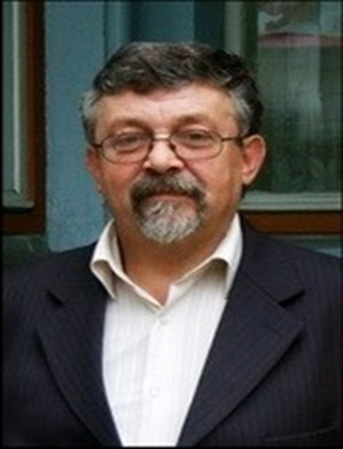 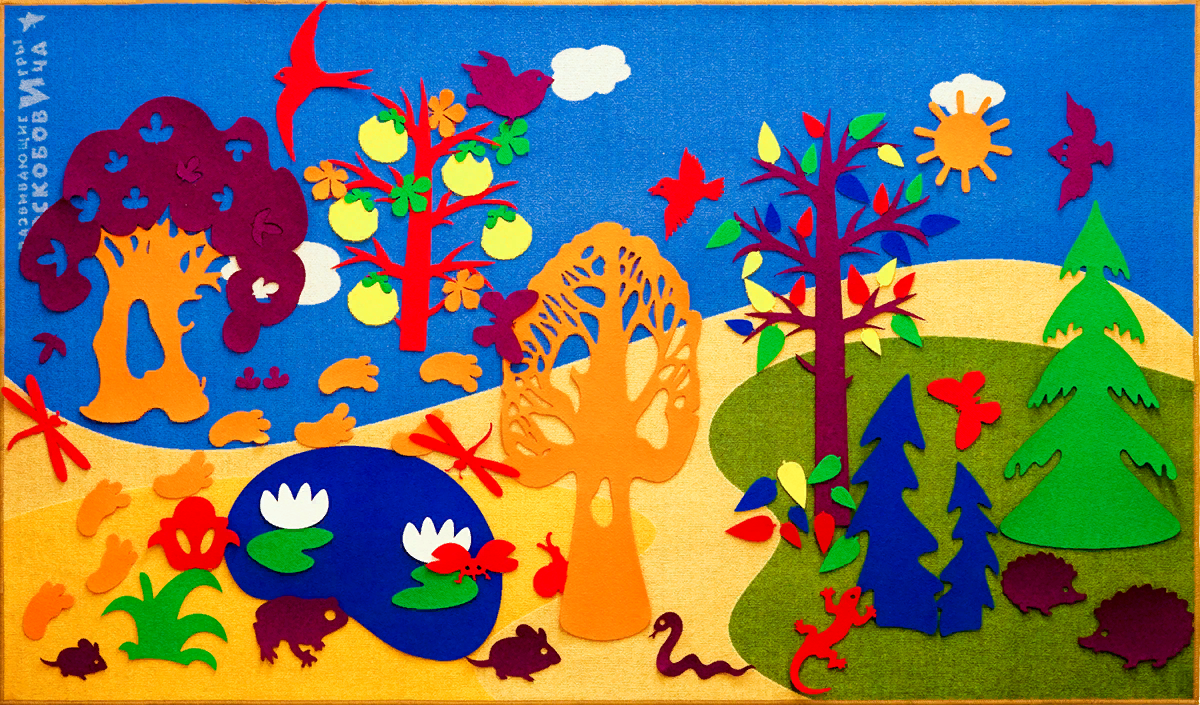 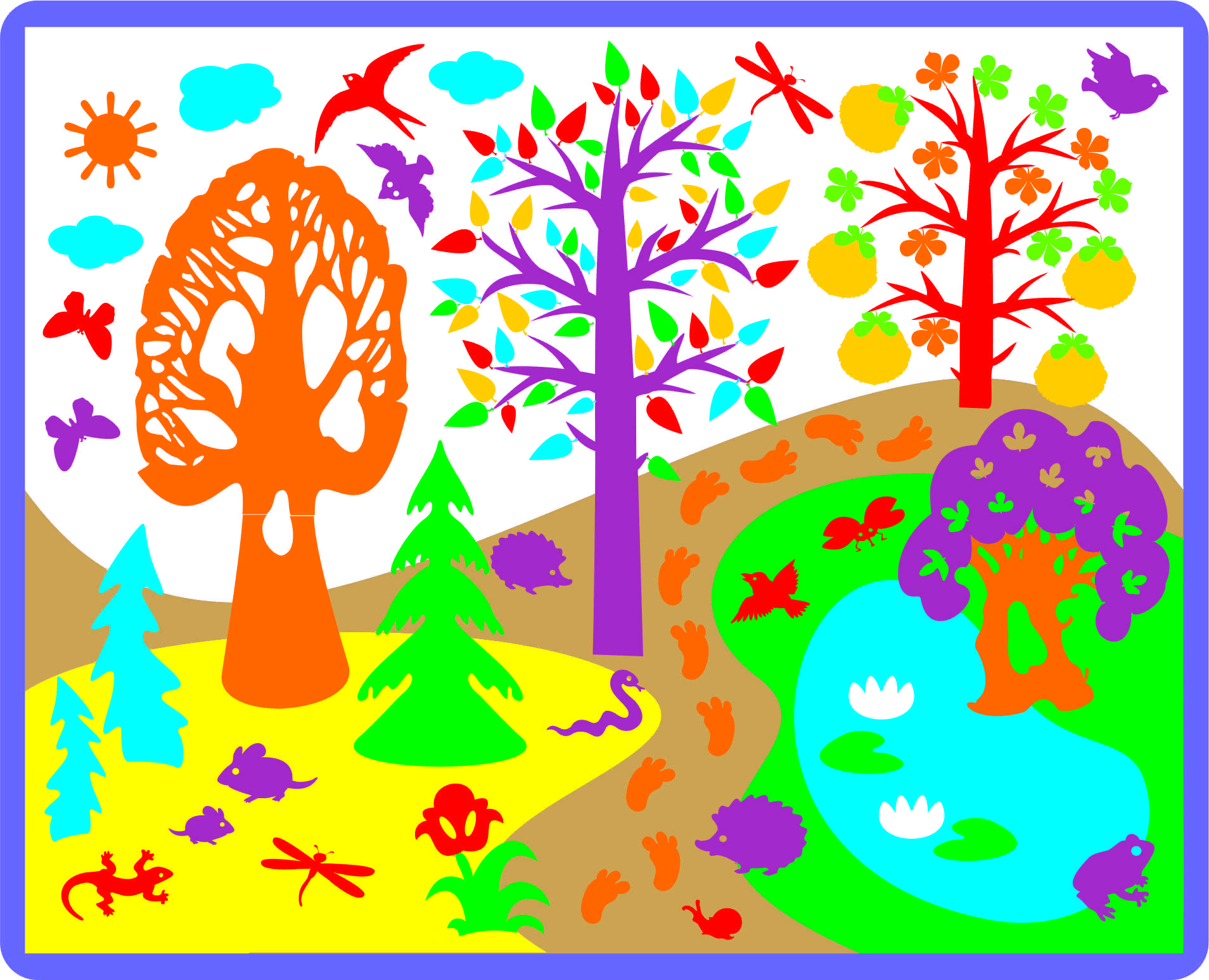 Методика Воскобовича предполагает использование развивающей предметно-пространственной среды («Фиолетовый лес», «Коврограф Ларчик»)
Развивающие игры Воскобовича основаны на трех основных принципах
Плюсы и минусы технологии
Плюсы:
Установление комфортного общения взрослого с ребёнком, занятия проходят непринуждённо.
Игры подходят для детей от 1 года до 7 лет, задания предполагают усложнение.
Технология направлена на всестороннее развитие ребёнка: совершенствуются умственные и творческие способности.

Минус - это невозможность изготовить все игровые материалы своими руками.
Пять развивающих областей:
 
социально-коммуникативное развитие, 
познавательное развитие, 
речевое развитие, 
художественно-эстетическое развитие, 
физическое развитие.
3 блока развивающих игр:

Универсальный блок 
Предметный блок 
Конструктивный блок
Особенности развивающих игр Воскобовича: 
Игры разработаны, исходя из интересов детей. 
Широкий возрастной диапазон участников игр. 
Многофункциональность развивающих игр Воскобовича.
Вариативность игровых заданий и упражнений.
Методическое сопровождение.
Творческий потенциал каждой игры.
Задачи технологии
1. Развитие у ребенка познавательного интереса, желания и потребности узнать новое.
2. Развитие наблюдательности, исследовательского подхода к явлениям и объектам окружающей действительности.
3. Развитие воображения, креативности мышления (умение гибко, оригинально мыслить, видеть обыкновенный объект под новым углом зрения).
4. Гармоничное, сбалансированное развитие у детей эмоционально-образного и логического начала.
5. Формирование базисных представлений (об окружающем мире, математических), речевых умений.
6. Развитие мелкой моторики и всех психических процессов.
Самые популярные игры В.В. Воскобовича«Коврограф Ларчик»
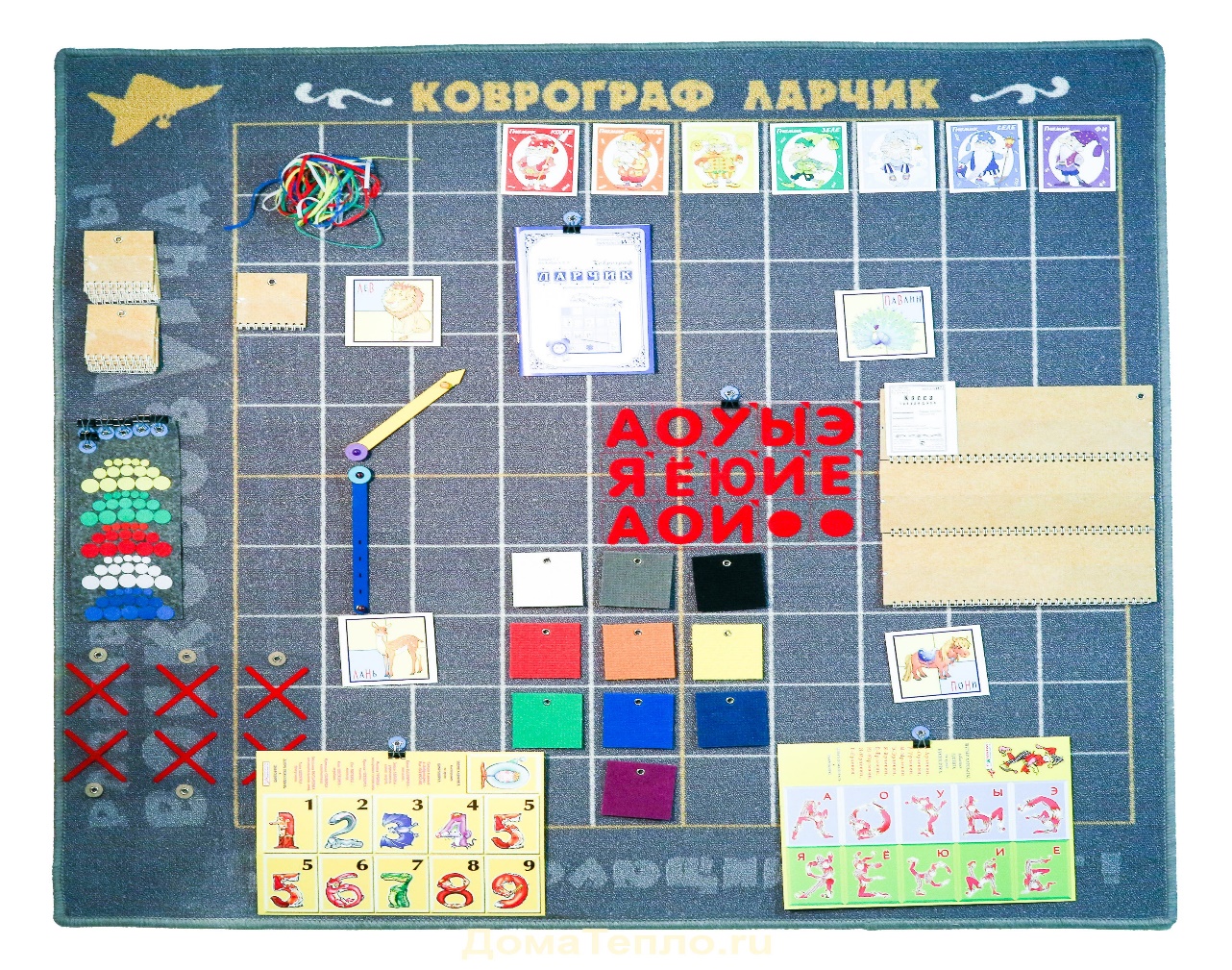 «Геоконт»
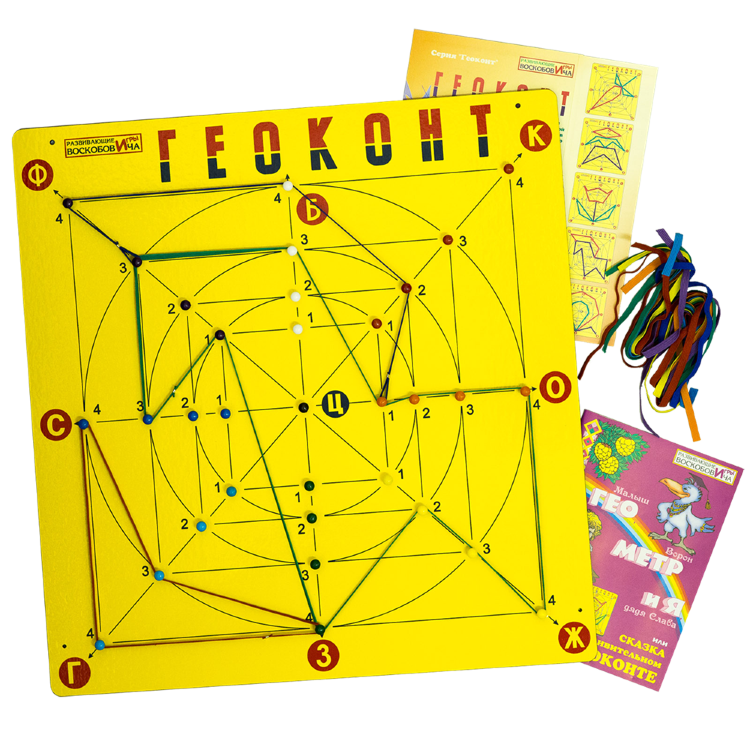 Чудо-конструкторы: 
«Чудо крестики», «Чудо соты»
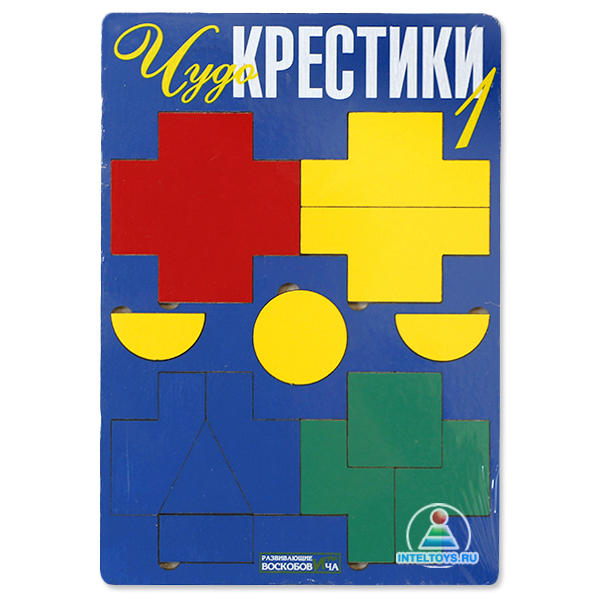 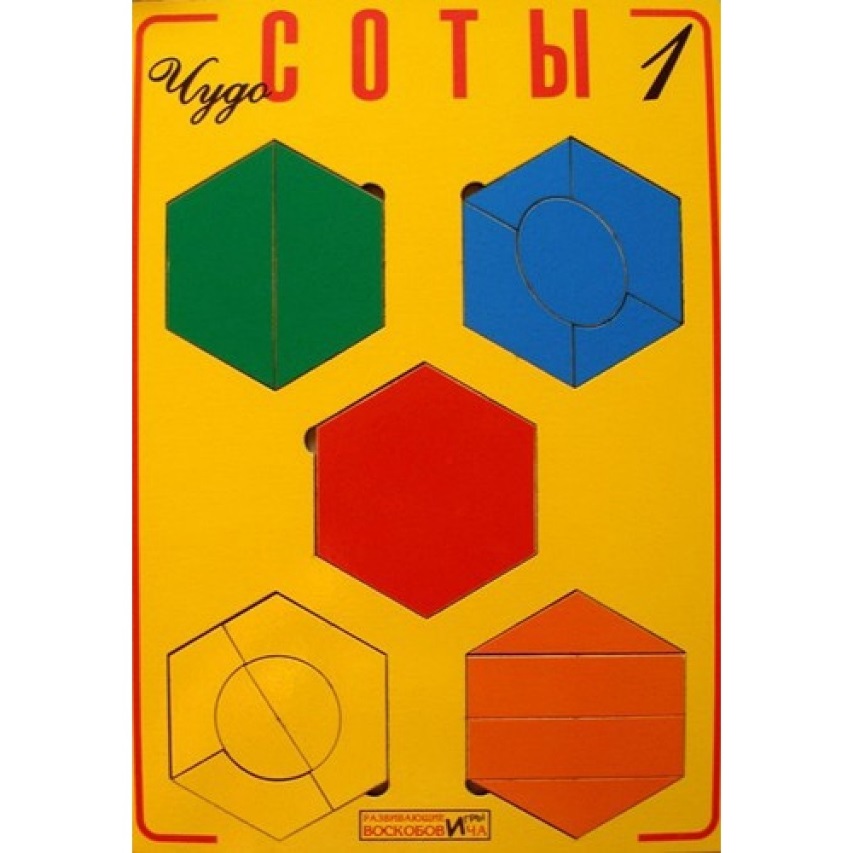 Чудо-крестики
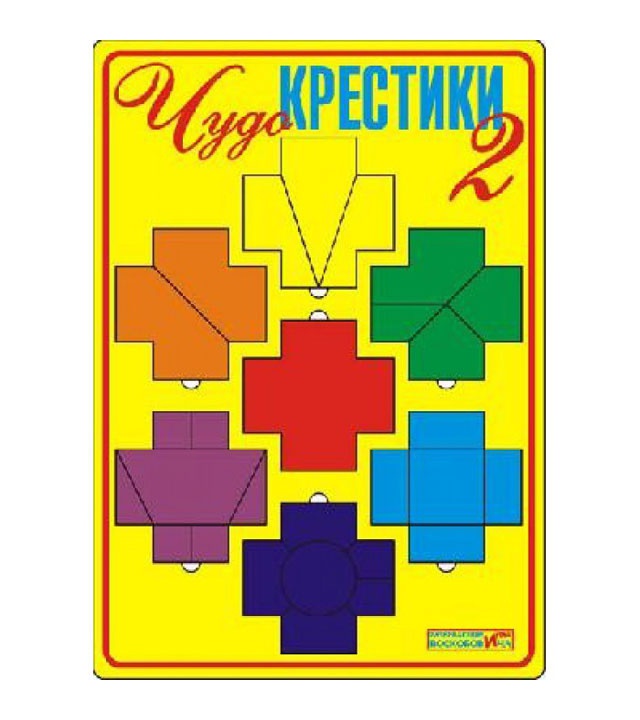 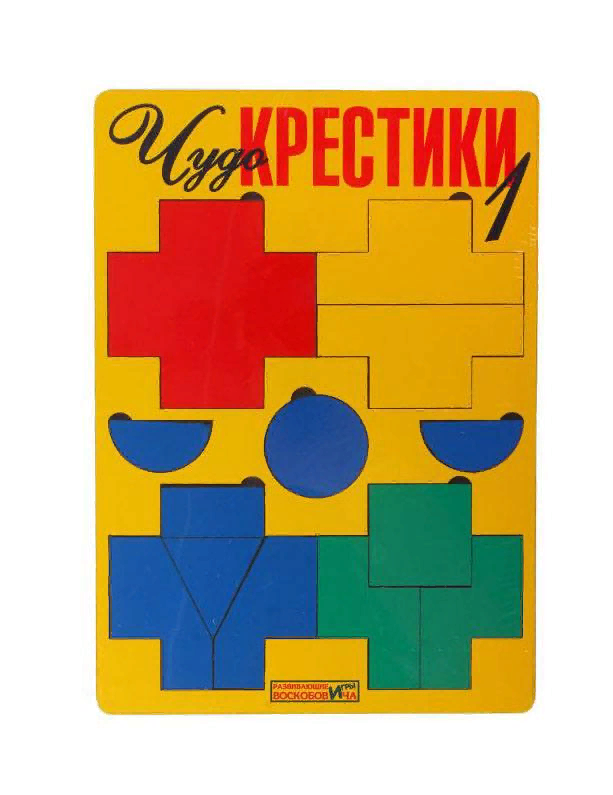 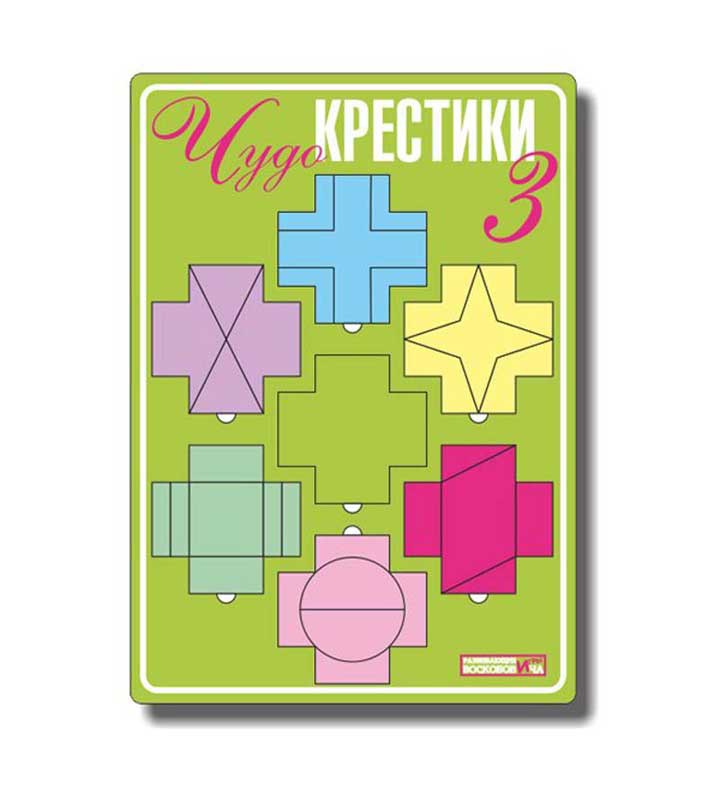 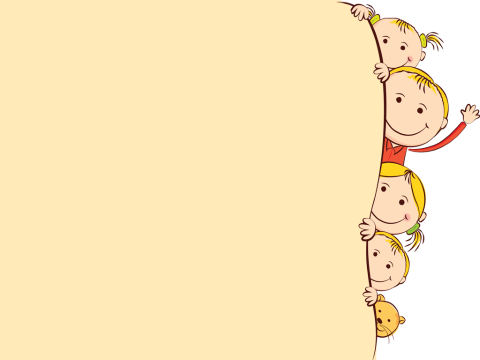 Математические корзинки
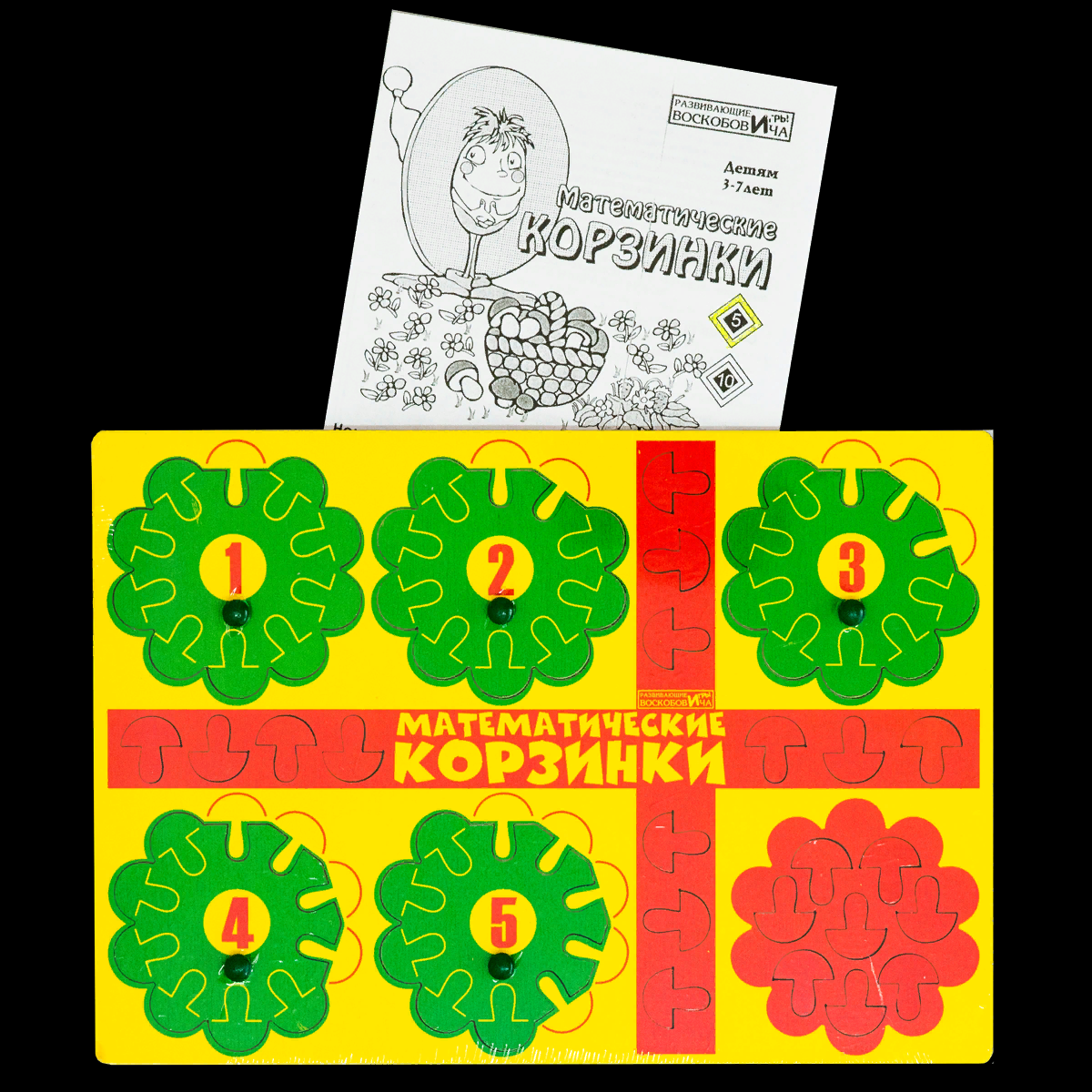 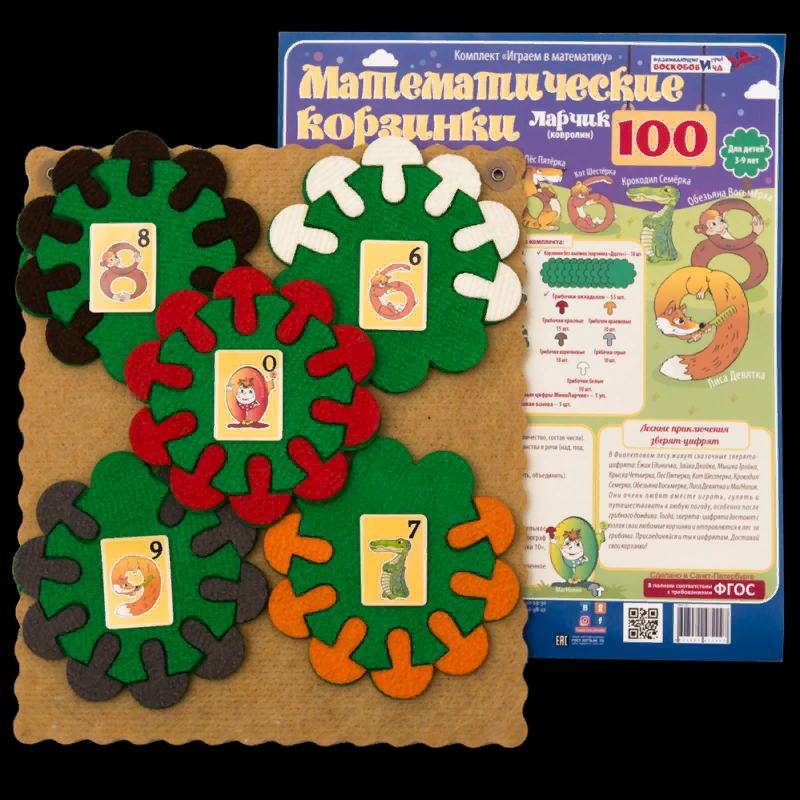 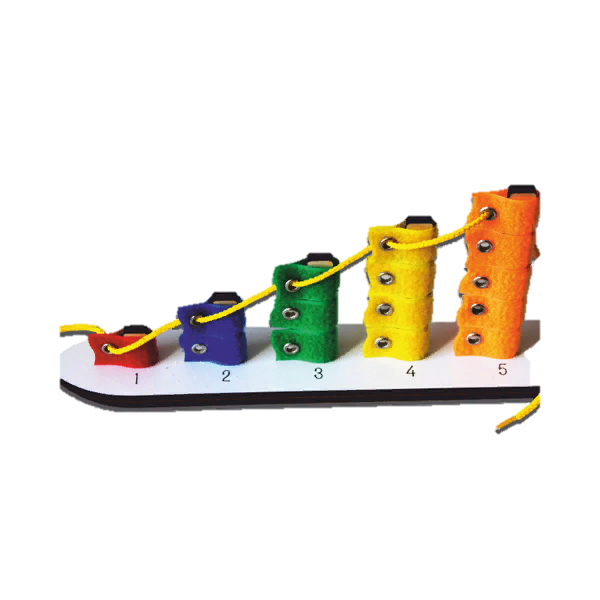 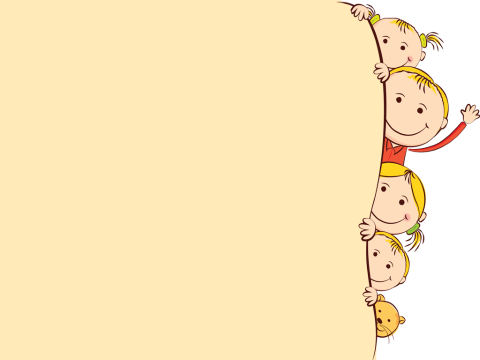 Кораблик «Плюх-плюх



Кораблик Брызг-брызг
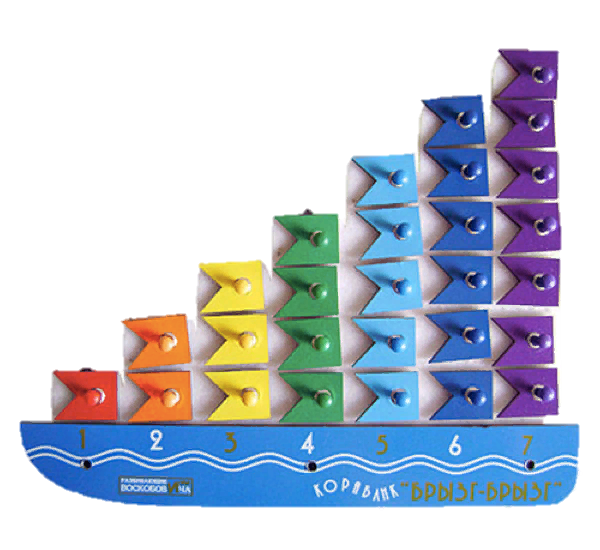 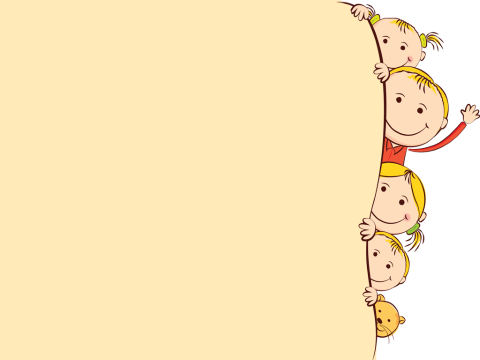 Игра 
«Волшебная восьмерка»
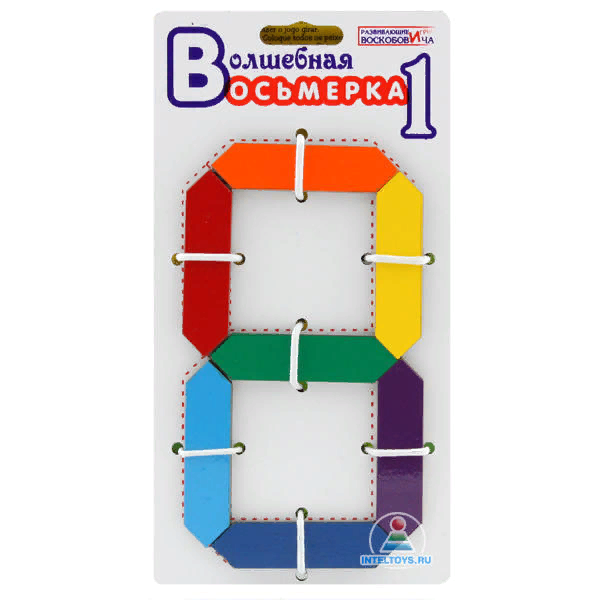 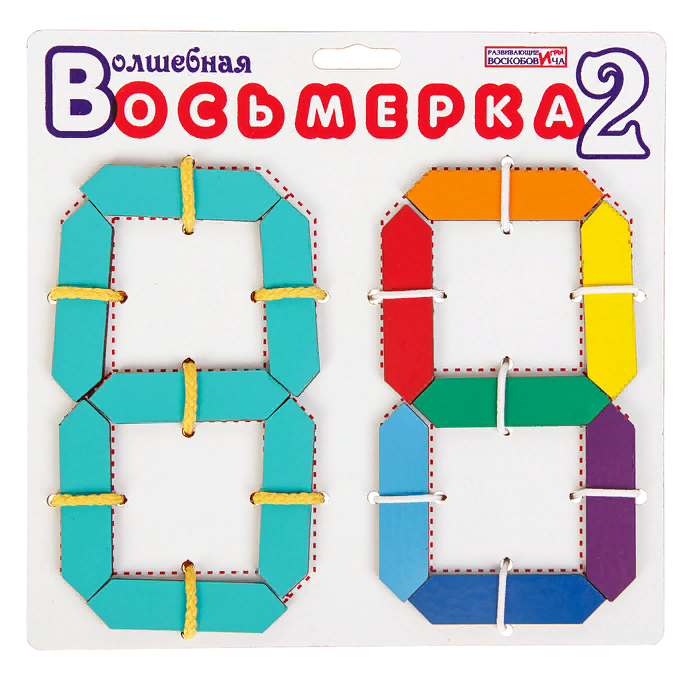 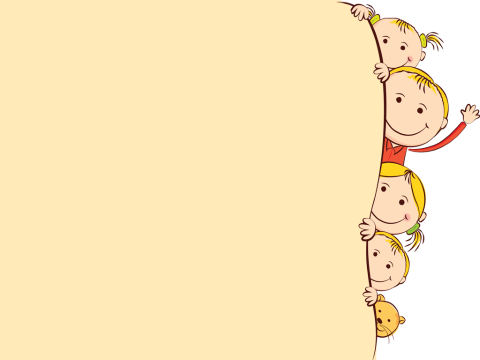 Волшебный квадрат 
Воскобовича
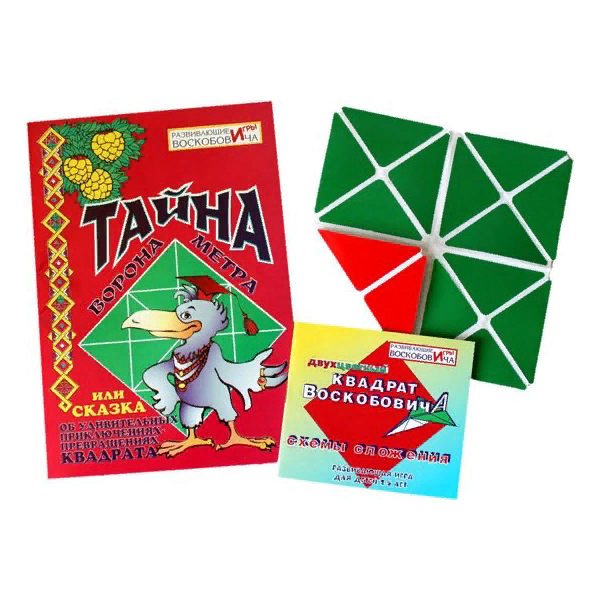 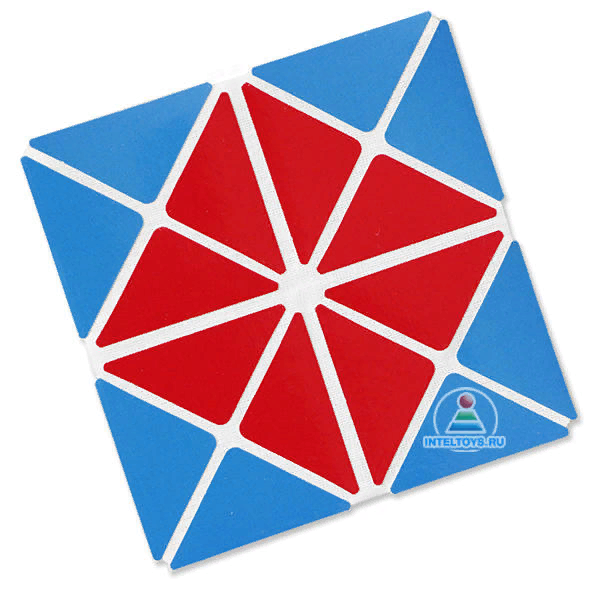 Практическая часть
Игра с «Волшебным квадратом Воскобовича» по мотивам сказки «Теремок»
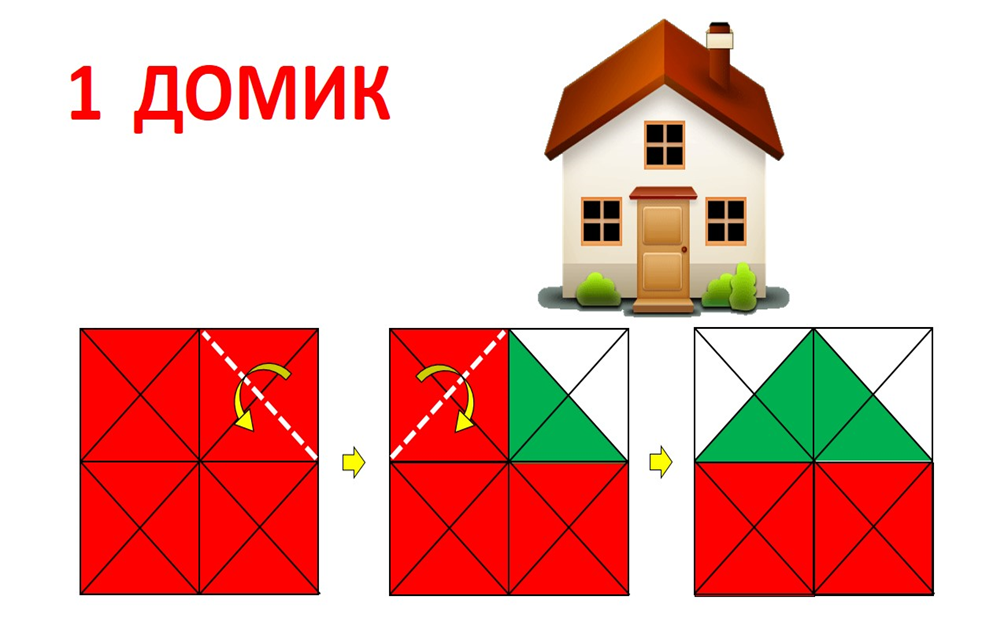 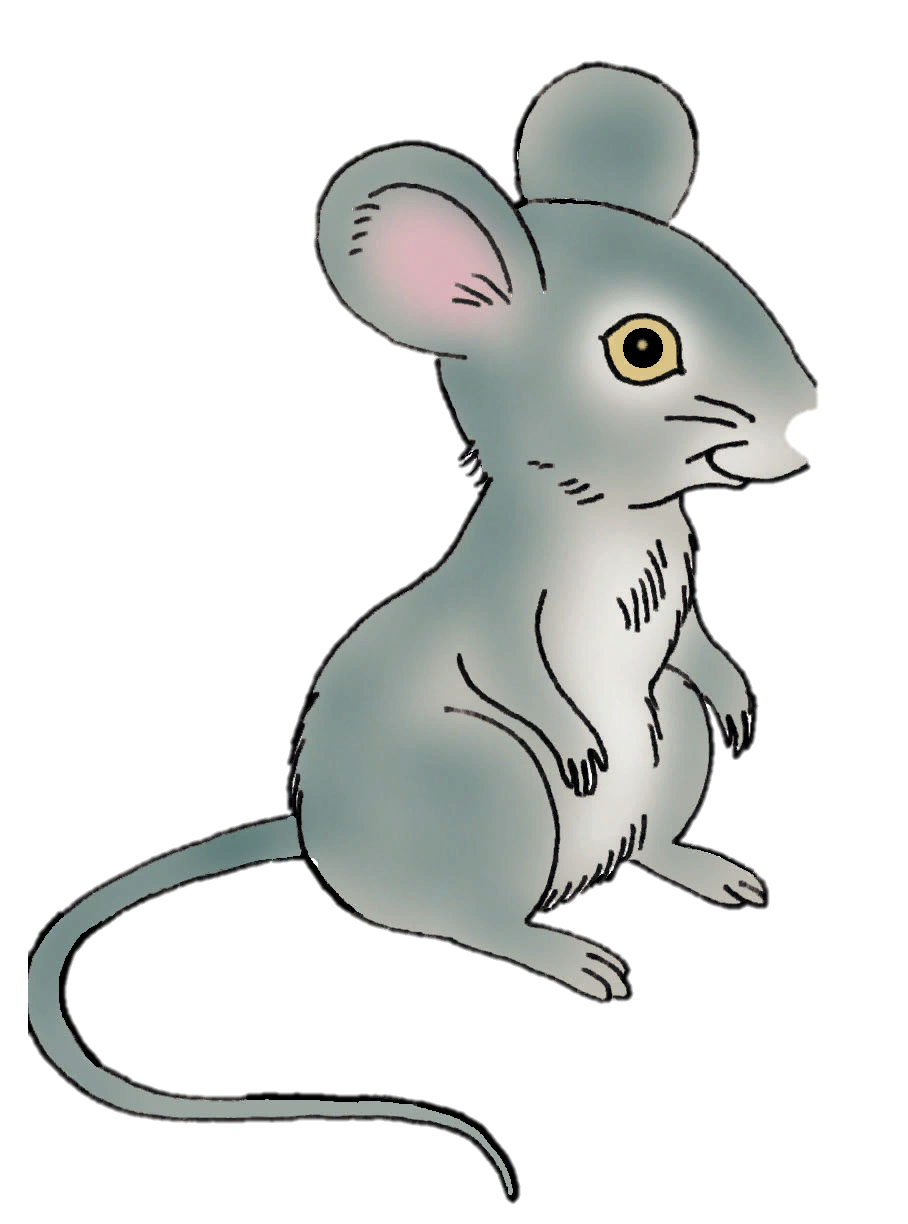 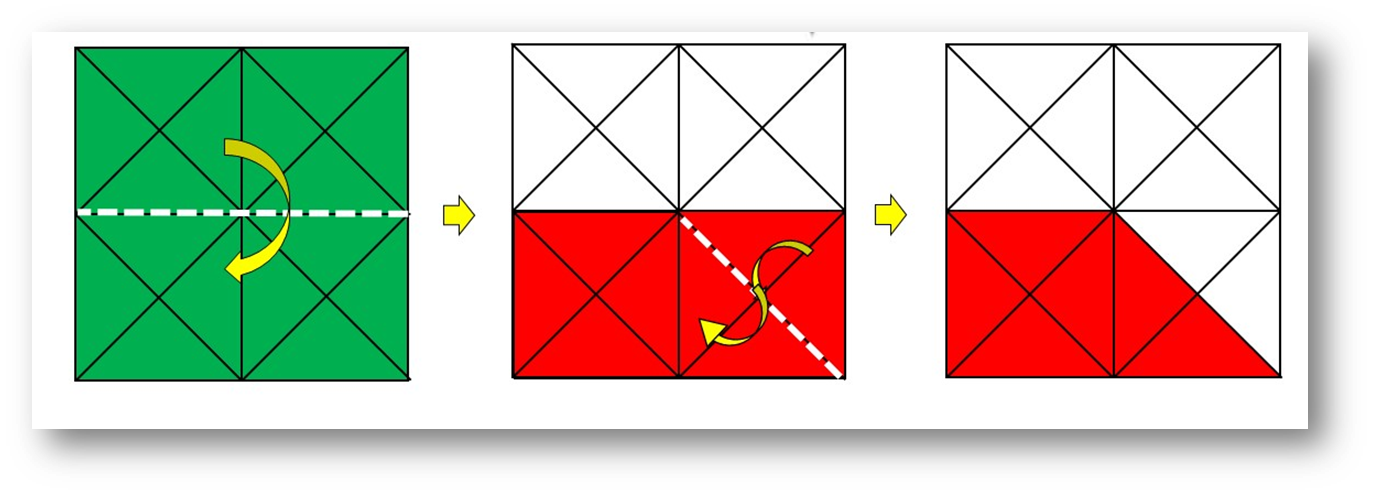 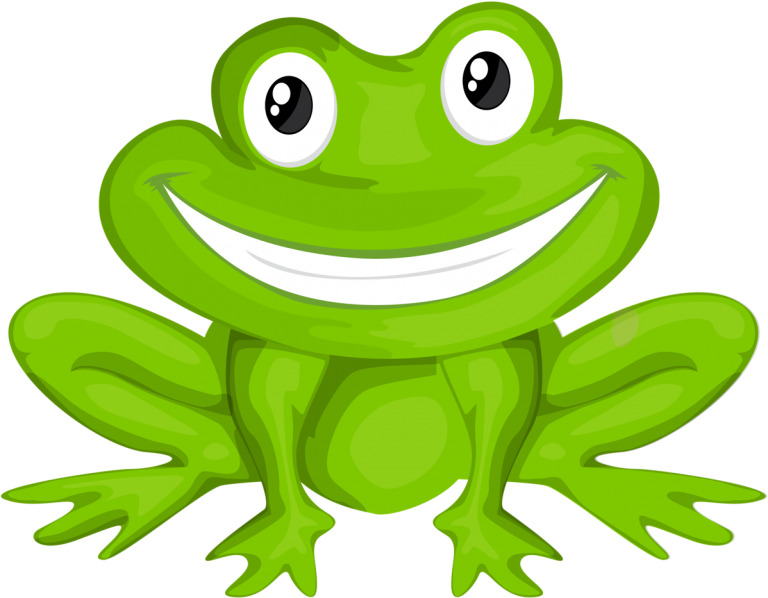 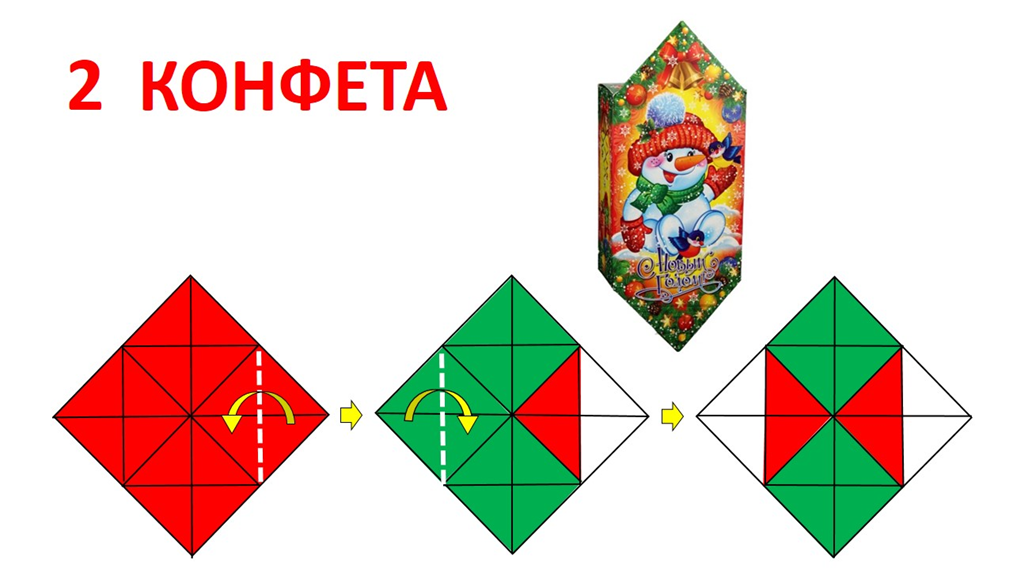 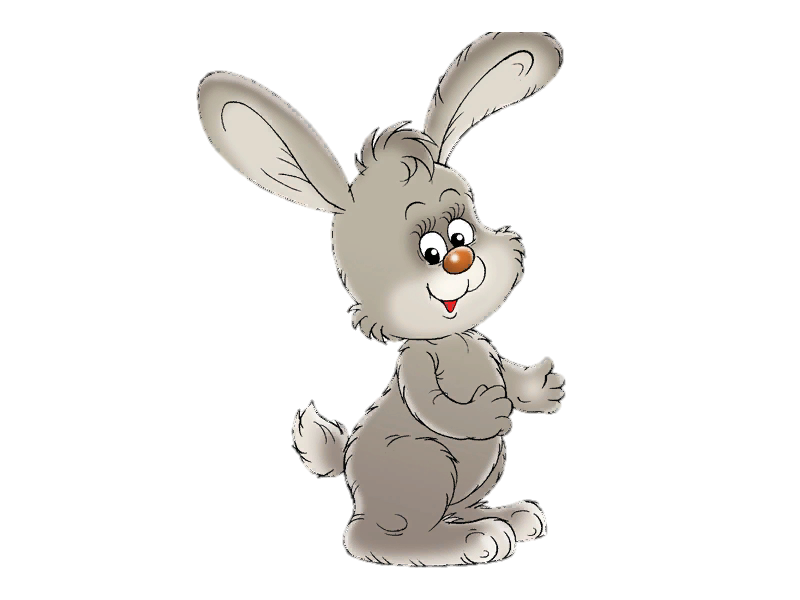 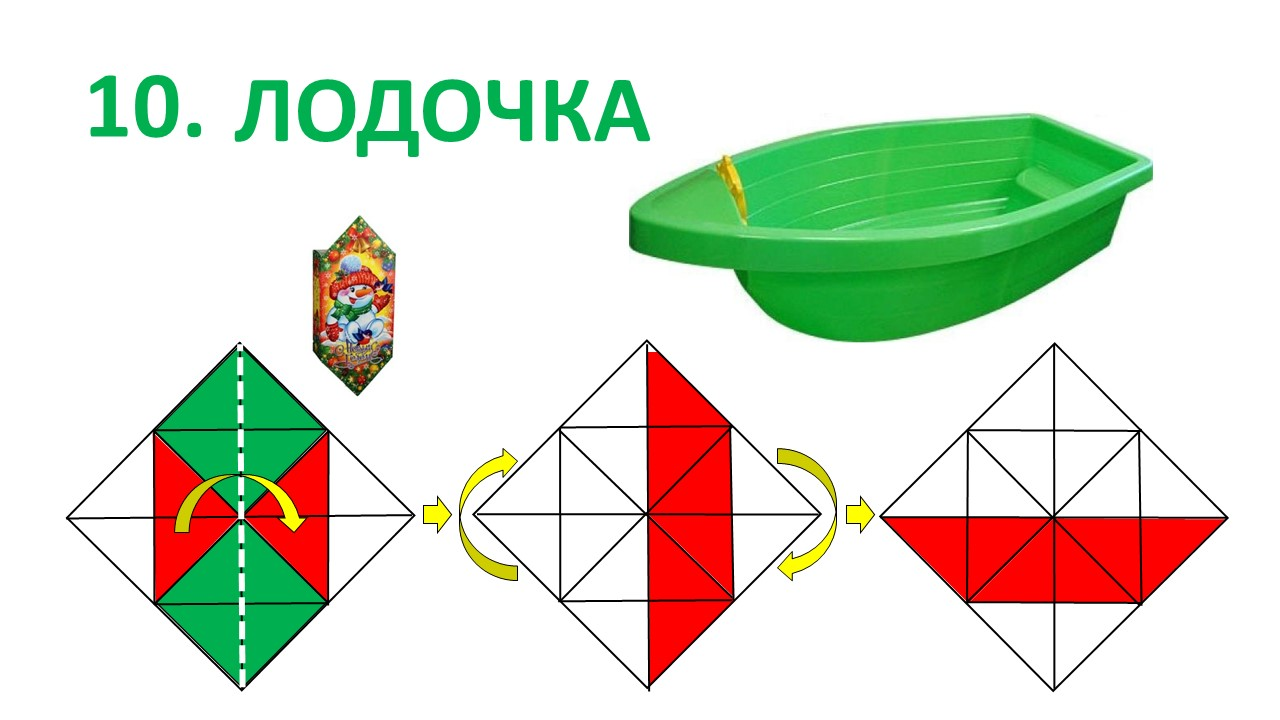 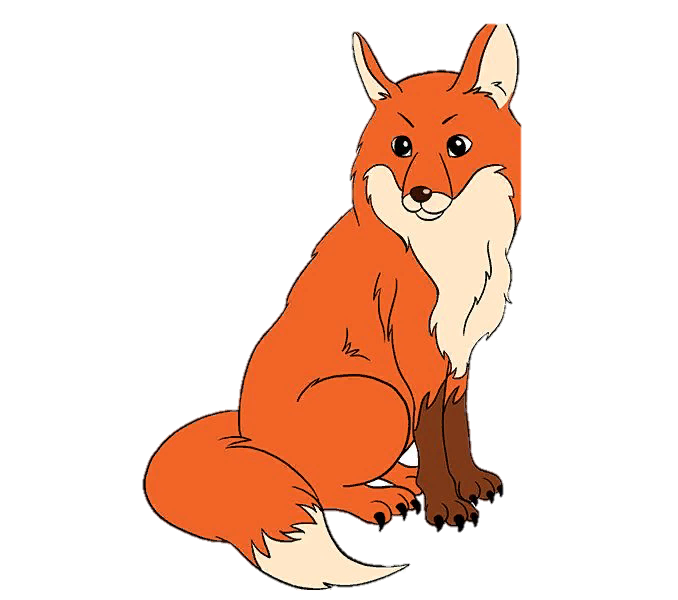 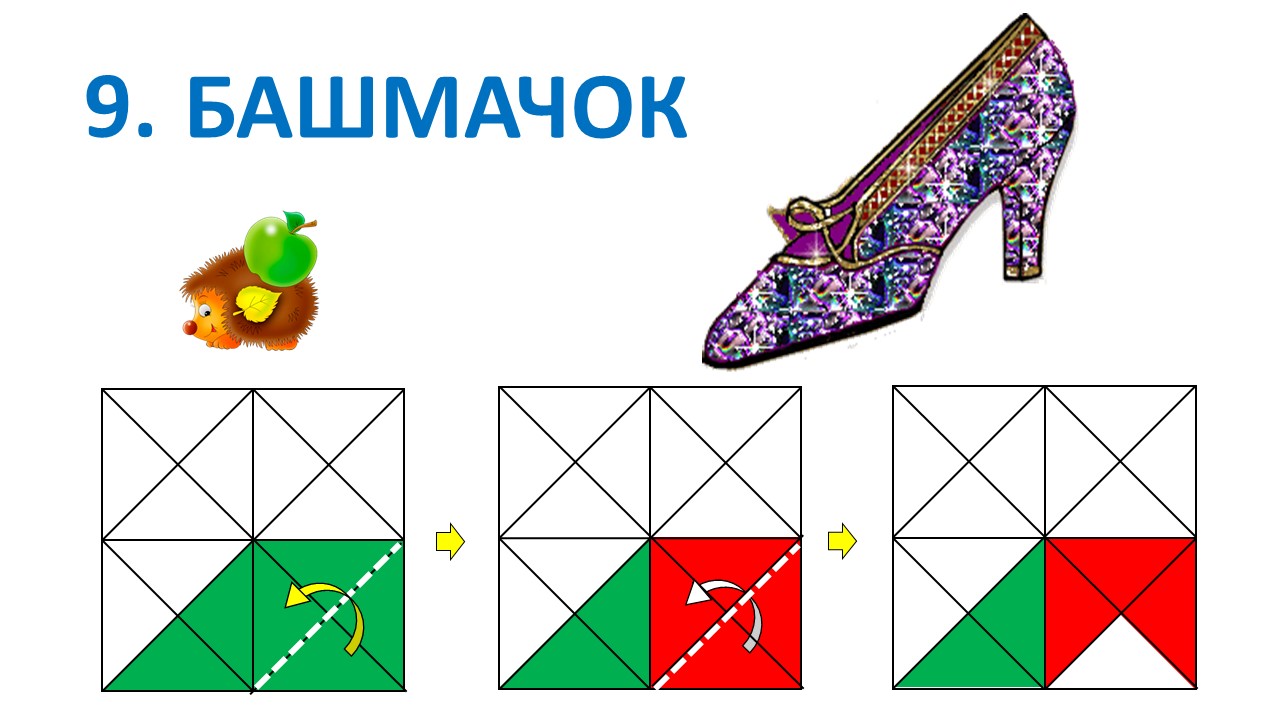 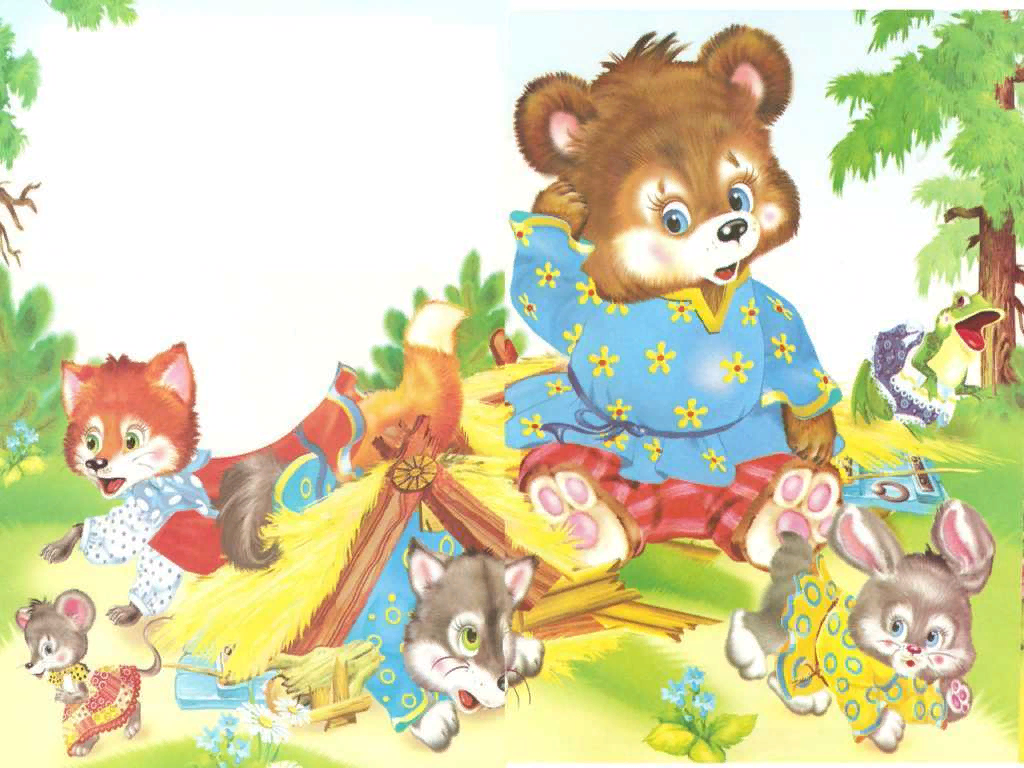 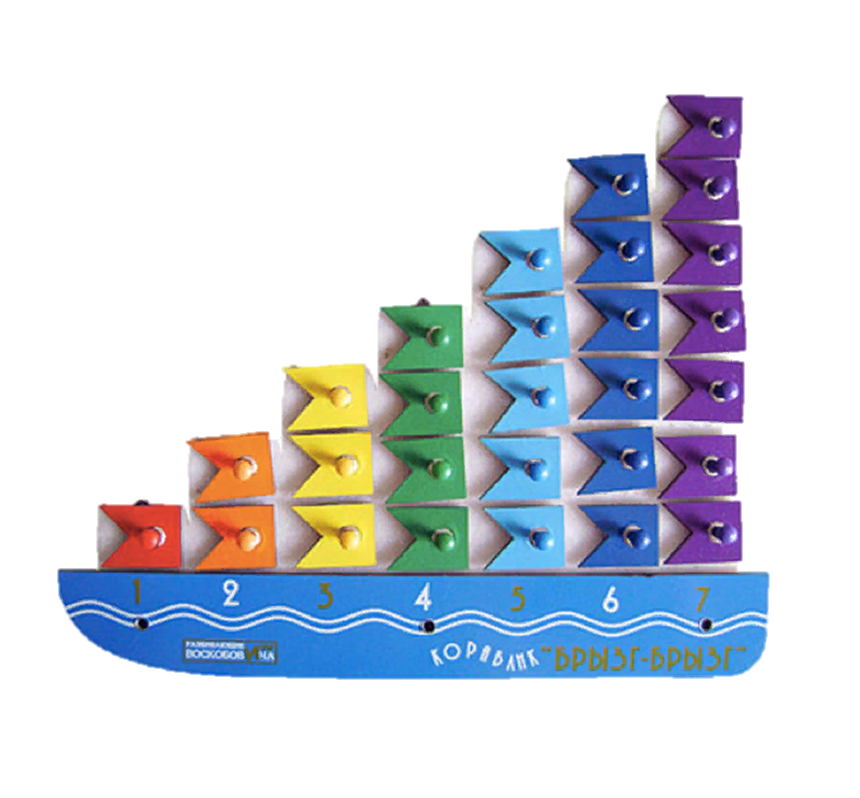 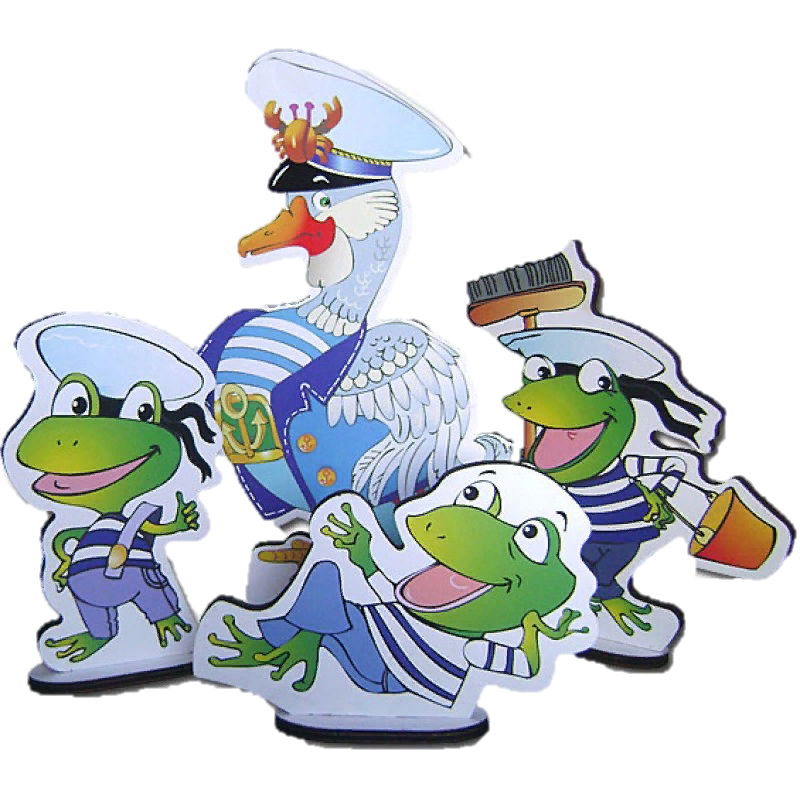 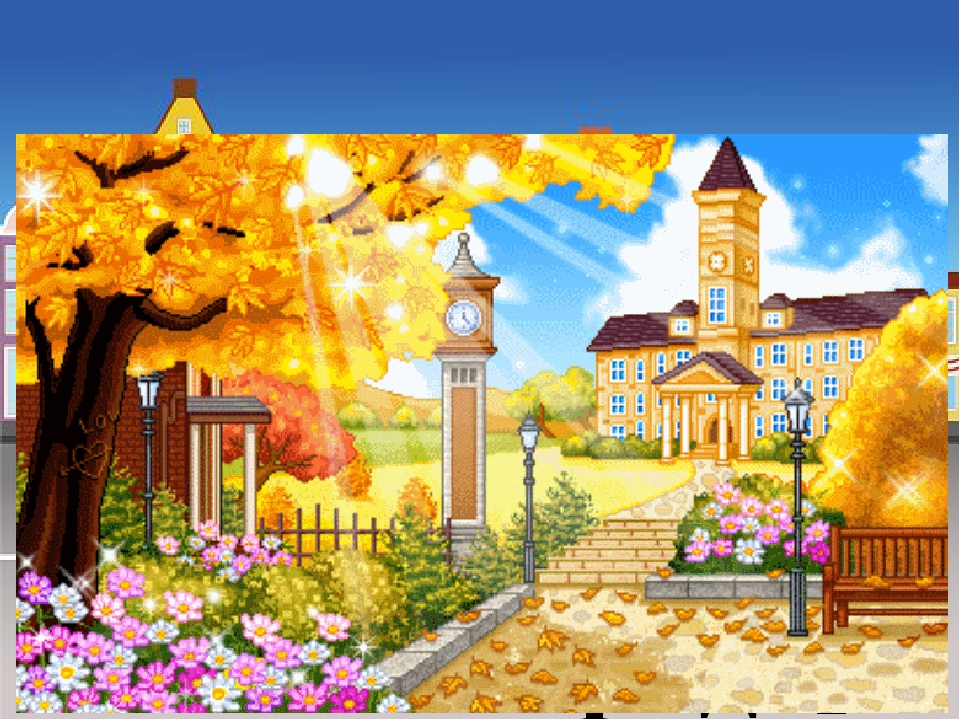 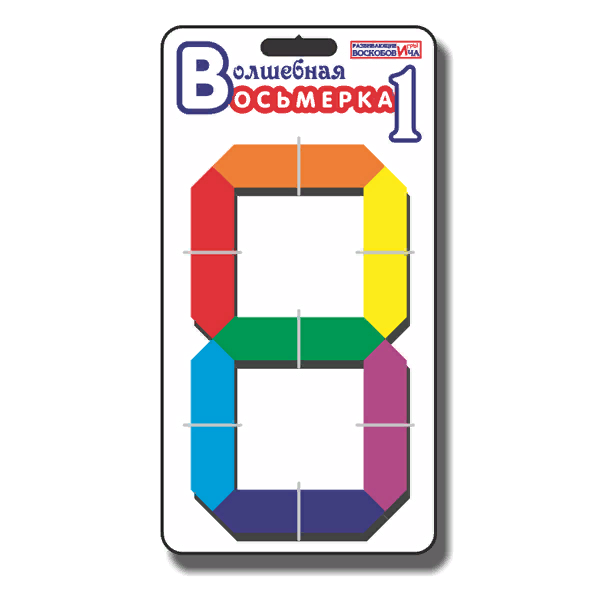 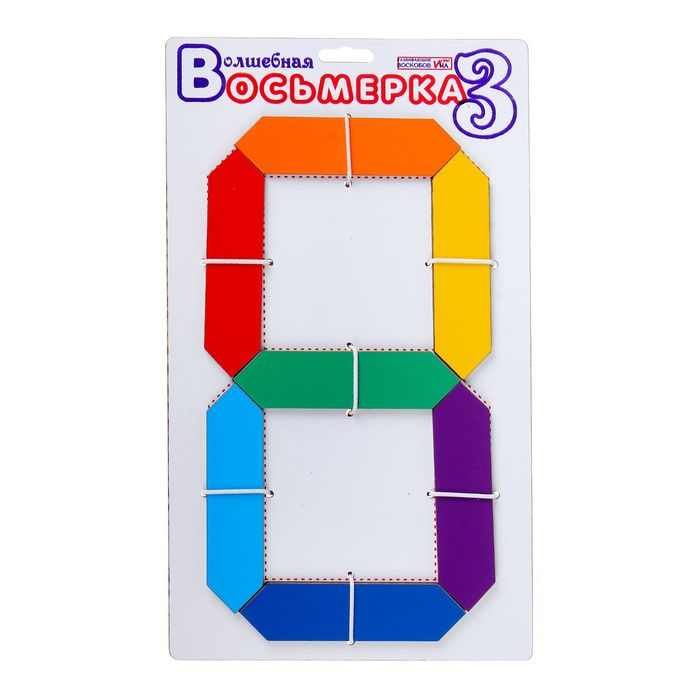 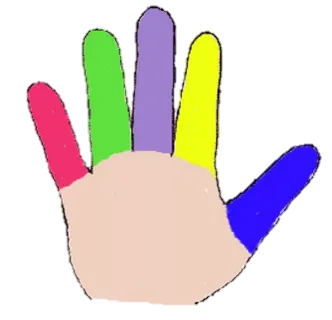 большой – для меня это важно … / неважно …
указательный - я получил конкретные рекомендации… / я не узнал для себя ничего нового…
средний - мне было интересно, легко… / скучно, неинтересно, трудно (не понравилось)…
безымянный – моя оценка психологической атмосферы…
мизинец – буду применять…
Удачи в игре, 
успехов 
в развитии!
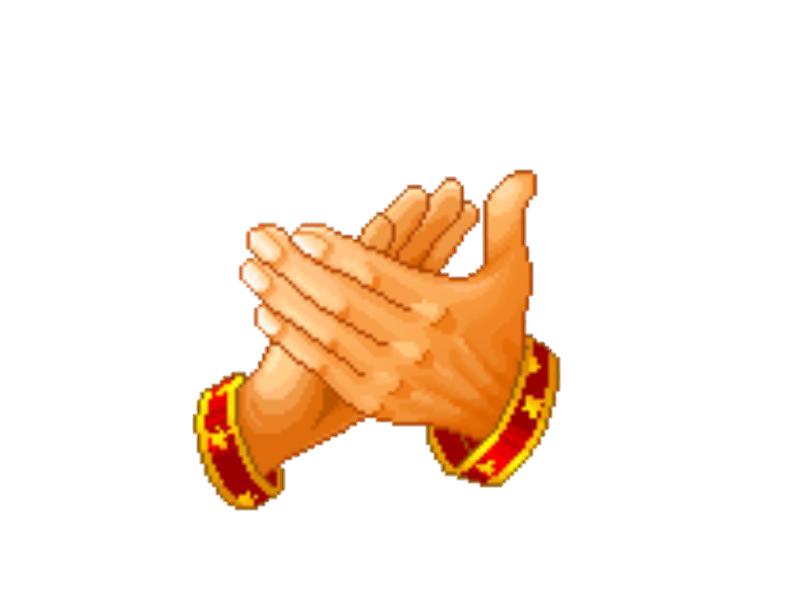